ביומימטיקההמחיר של החוזקות
תוכן עניינים
חזרה ותזכורת
ביומימטיקה
 טכנולוגיה
 תרגול התנהגות מובנית – כלב שמירה
תכנות VPL -  מיפוי התנהגות 
 תכנות לחיקוי התנהגות אחת לפחות
 סדר וניקיון
ביומימטיקה
משמעותה חיים ומימטיקה שמשמעותה חיקוי היא ענף בעולם המדע המחקרי (בעיקר בתחומי הכימיה והפיזיקה). 
ענף זה מנסה לחקור את אופן פעילותו של הטבע (המודלים, מערכות, מבנה וכדומה) על מנת לחקותו (בצורה סינתטית) לצורך פתרון בעיה אנושית.
ביומימטיקה
עליכם לחבר את הרובוט למחשב ולתכנת את הרובוט להתנהגות חדשה בה הוא מחקה מנגנון אחר 
 (לדוגמא זיקית)
ביומימטיקה
השלב הגבוה ביותר בתחום הביומימטיקה הוא שילוב של מספר מנגנונים, במכונה אחת, שיהיה לך את היתרונות של מספר חיות.
 קראו את סיפור – חום פס
ביומימטיקה
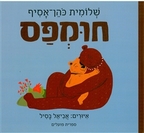 חומפס
כתבה: שלומית כהן-אסיףאיורים: אביאל בסילספרית פועלים 2013 (ראה אור בראשונה ב-1980 בהוצאת מסדה)28 עמוד, מנוקד'יום אחד ראה דוב שמנמןפס חוםבצווארו של אחד הזאבים ביער.'איזה פס יפה! הלוואי שיהיה לי פס כזה,'אמר הדוב בקול וגירד את הצוואר.כהרף עין קישט פס חום את צווארו.' חומפס - כך החלו כל הדובים ביער לקרוא לו - היה דוב מיוחד מאוד: 'כאשר היה מביע משאלה בקול, הייתה בקשתו מתקיימת'. הדוב המשיך להשמיע משאלות: הוא חמד זנב כמו זנבו של האריה, זקן כמו זה של התיש, קרניים כמו של הצבי וכן הלאה, עד שבני משפחתו שלא הכירוהו החליטו לסלקו מחברתם: 'בואו נגרש את המפלצת הזאת!' כך קראו והקיפו אותו במעגל. חומפס המבוהל גילה שבזמן שהצמיח לעצמו זנב, זקן, קרניים וכנפיים - אבדה לו היכולת לנהום כדרך הדובים ולהרתיע את אויביו; תחת זאת יצא מגרונו 'ציוץ בוכה, גדול ורטוב'. למזלו הכירה אותו אמו ובכוח אהבתה הצליחה להסיר מעליו את כל הקישוטים. 'רק הפס החום נשאר בצווארו של חומפס ולא נמחק אף פעם'. חומפס, כמו כל ילד, עסוק בבדיקת זהותו ורוצה מה שאין לו - אך טרם למד לעדן את רגשותיו. מה שנקרא כטקסט חינוכי לפני 33 שנה כשראה אור לראשונה נתפס היום כסיפור מוסרני המצליח להיות משעשע; מראהו הנלעג של הדוב המתהדר בנוצות לא-לו, החמלה המשתמעת מפי בעלי החיים הצופים בו והסוף הטוב מוציאים את העוקץ מן התוכחה.
ביומימטיקה
מה החסרון של חיה שיש לה גם שנים גדולות, כנפיים גדולות, רגלים קלות לריצה מהירה, עור חלק, ורגלים עם סנפירים, וכמובן קרניים גדולות.
ביומימטיקה
בנו תוכנית בVPL שמשלבת יותר מתכונה של חיה אחת (אם צריך אתם יכולים להשתמש בציוד יצירה כגון כלי כתיבה, דבק סלוטייפ, וצבעים זה ניתן, אך שמרו על הרובוטים נקיים)
סדר וניקיון
שמירת פרוייקט VPL
סוגרים את החלונות במחשב
סידור ציוד ועמדת העבודה
חיבור טימיו לעמדת ההטענה
כיבוי הטימיו